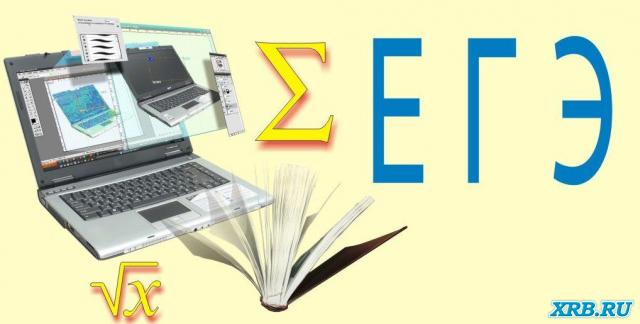 Решение сложных заданий ЕГЭ-2016.
Математика профильный уровень
Задание №13
Решение.
а).
или
б).
Задание №14
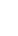 Решение 1  (аналитический метод).
а).
1
5
L
5
1
А
В
6
4
К
6
2
С
D
4
2
1
N
F
5
L
5
1
или
M
А
В
4
К
6
О
2
E
D
С
4
2
N
F
L
5
1
M
А
В
4
К
6
О
2
E
С
D
F
M
С
А
E
Р
N
F
L
5
1
M
А
В
или
4
К
6
О
2
E
б).
С
D
Н
N
F
3
2
M
1
С
А
E
Задание №14
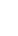 Решение 2  (метод координат).
а).
6
L
5
1
А
В
4
К
6
2
С
D
4
2
6
L
5
1
А
В
4
К
6
2
D
4
С
2
6
L
5
1
или
А
В
4
К
6
2
б).
С
D
4
2
Задание №15
Решение 1
(метод замены переменной).
Обратная замена
+
–
+
–
+
t
3
0
6
9
Задание №15
Решение 2
(метод замены множителей).
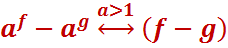 +
+
–
+
x
2
1
Задание №16
B
Решение.
а)
К
О
А
C
М
B
Решение 1.
Р
К
О
C
М
А
б)
B
Решение 2.
К
О
А
C
М
б)
Задание №17
В июле 2016 года планируется взять кредит в банке на 3 года в размере S млн. рублей, где S – целое число. Условия его возврата таковы: 
– каждый январь долг возрастает на 20% по сравнению с концом предыдущего года;
– с февраля по июнь каждого года необходимо выплатить одним платежом часть долга;
– в июле каждого года долг должен составлять часть кредита в соответствие с таблицей:
Найдите наименьшее значение S, при котором каждая выплата будет больше 7 млн. рублей.
Решение.
Долг перед банком (в млн. руб) по состоянию на июль каждого года
должен уменьшаться до нуля следующим образом: S;  0,8S;  0,4S;  0
Можно оформить все выше сказанное в виде таблицы:
По условию каждая выплата должна быть больше 7 млн. руб
Для этого наименьшая из выплат должна быть больше 7 млн. руб
искомый кредит – 18 млн. рублей
Задание №18
Решение 1  (аналитический метод).
Задание №18
Решение 2  (координатно-параметрический метод).
a
1
t
О
1
2
-2
t
или
1
a
О
1
2
-2